Justin Puryear, Adam Niemet ,Evan Bonar
CATIA Lab Monitor Mounts
Current Issue
Current monitor is too small for doing split screen work in CATIA. 
Desk top is to small for including an additional monitor.
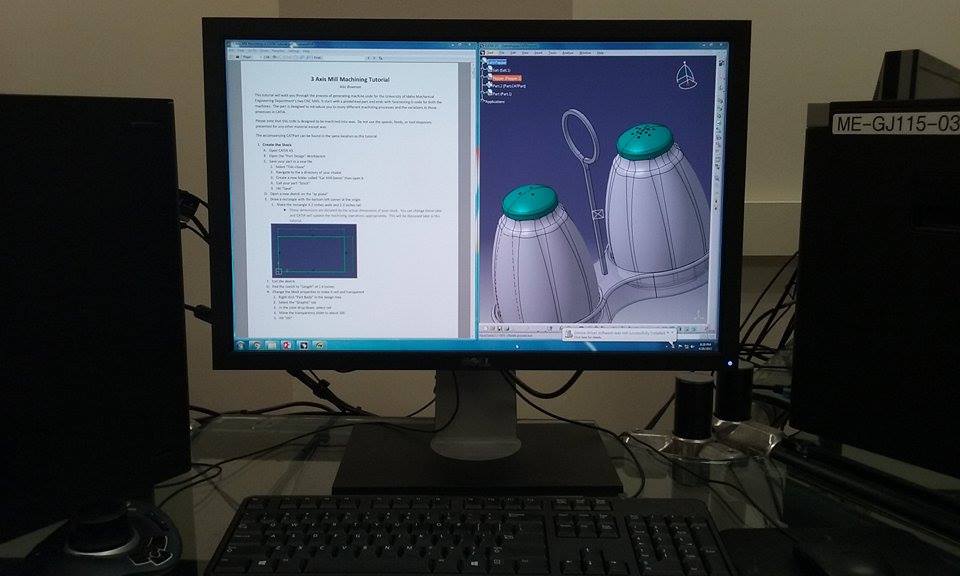 Objective
Create a mounting system for an ultra wide monitor.
Create mounting below desk top for computer.
Be as cost effective as possible, stay under $300 per desk.
Materials Required for Solution
Monitor Mount System
Computer Mount System
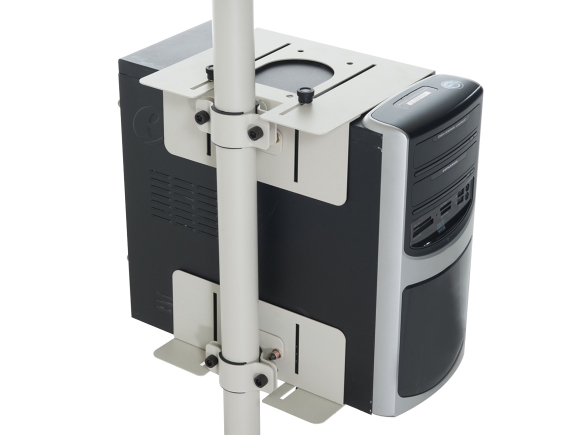 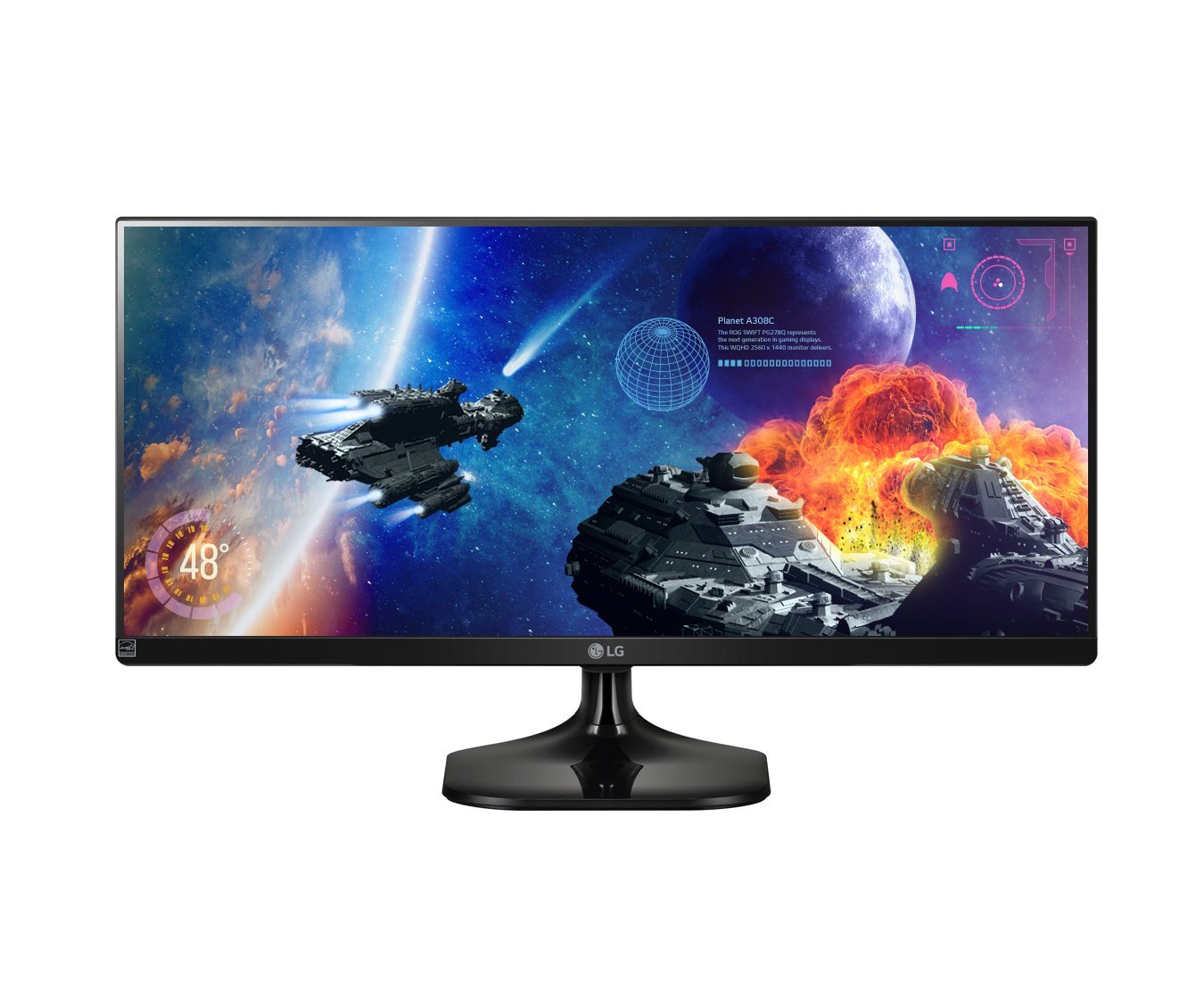 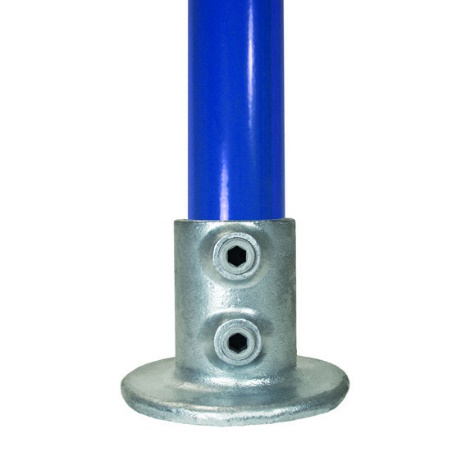 Minor modifications necessary
Commercially available parts, no fabrication needed.
Proposed Solution
Commercially available parts used for monitor mounts are: Kee Klamp 262 flange, grommet style monitor arm, and an ultrawide monitor.
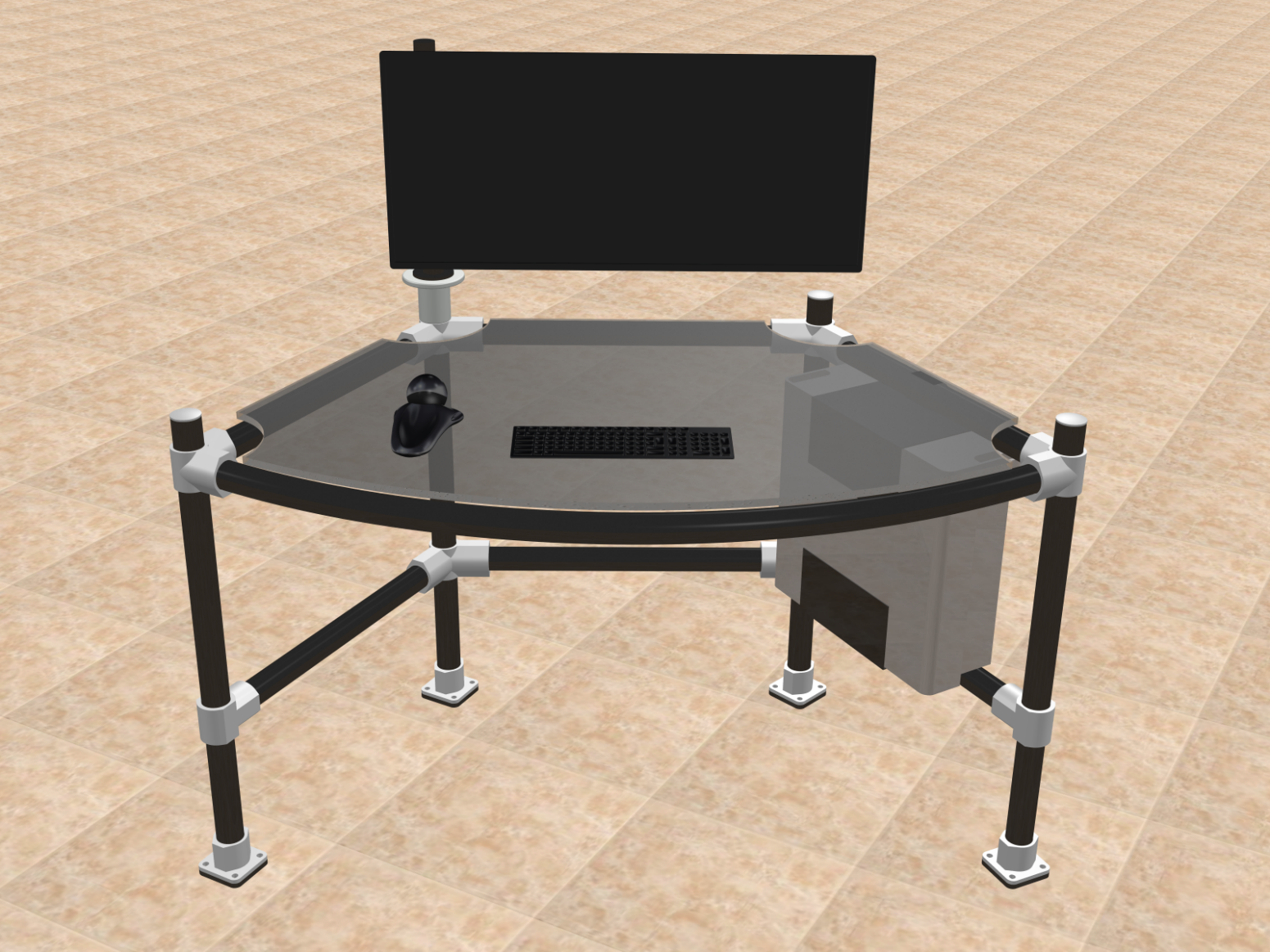 Proposed Solution
Computer tower holders utilize a commercially available mount. Minor modifications are necessary to relocate pole clamps.
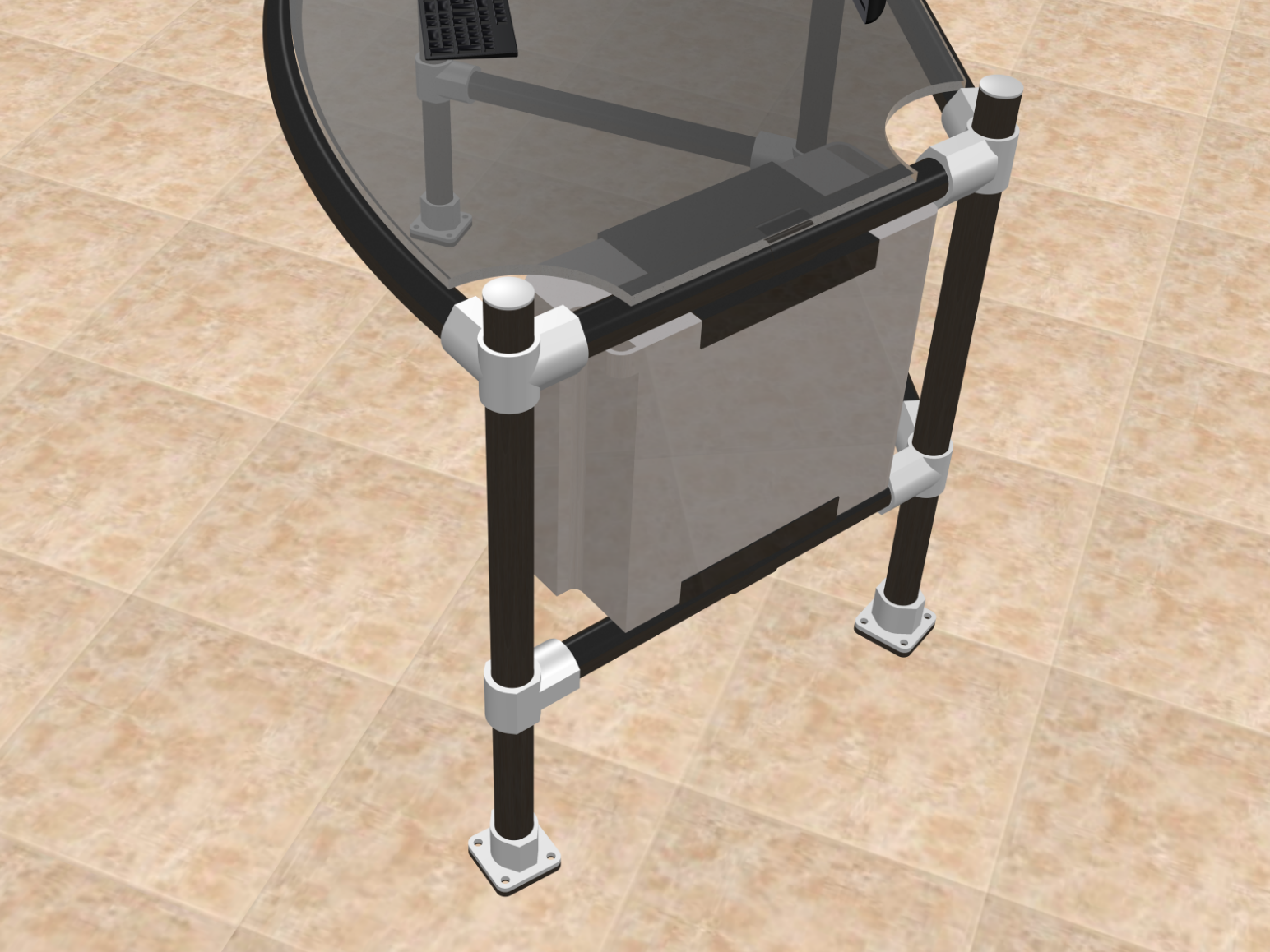 Room Layout